Лекция 10. Гендерная социализация
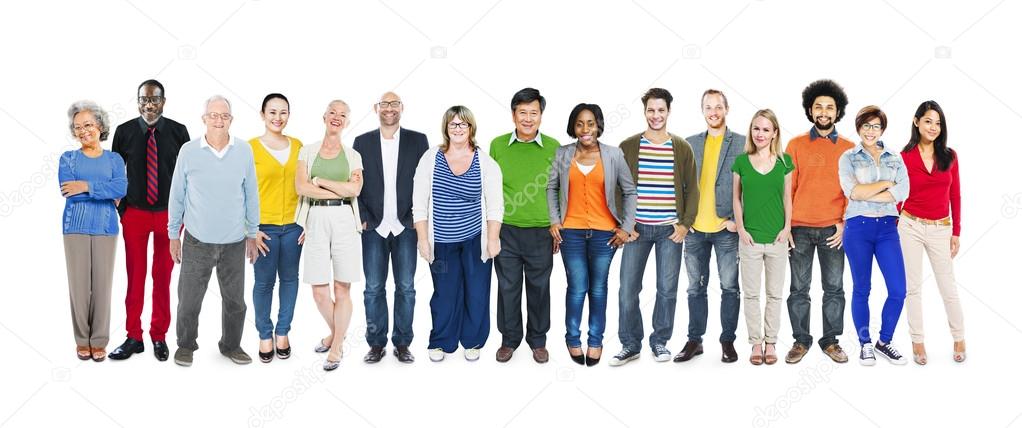 ВОПРОСЫ:
Понятие гендерной социализации.
Механизмы гендерной социализации.
Факторы гендерной социализации.
В середине ХХ столетия с 60-х годов в научный оборот активно вошло понятие «социализация», объясняющее направление и содержание процесса социального развития и вхождения ребенка общество.
Социализация - двусторонний процесс, включающий,  с одной стороны  усвоение индивидом социального опыта, путем вхождение в социальную среду, в систему социальных связей, с другой стороны, процесс активного воспроизводства этой системы индивидом в его деятельности.
Гендерная социализация - процесс усвоения норм, правил поведения, установок в соответствии с социокультурными представлениями о роли, положении и предназначении мужчины и женщины в обществе. 
В ходе гендерной социализации усваиваются сформировавшиеся в культуре представления о том, как следует вести себя мальчику и девочке, юноше и девушке, какими личностными качествами должны обладать мужчины и женщины. 
Данный процесс, связан с осмыслением личностью своей духовно-нравственной принадлежности к той или иной группе (мужчины/женщины). 
В результате личность осознает свою социально-ценностную и эмоционально-психологическую значимость как члена своей группы.
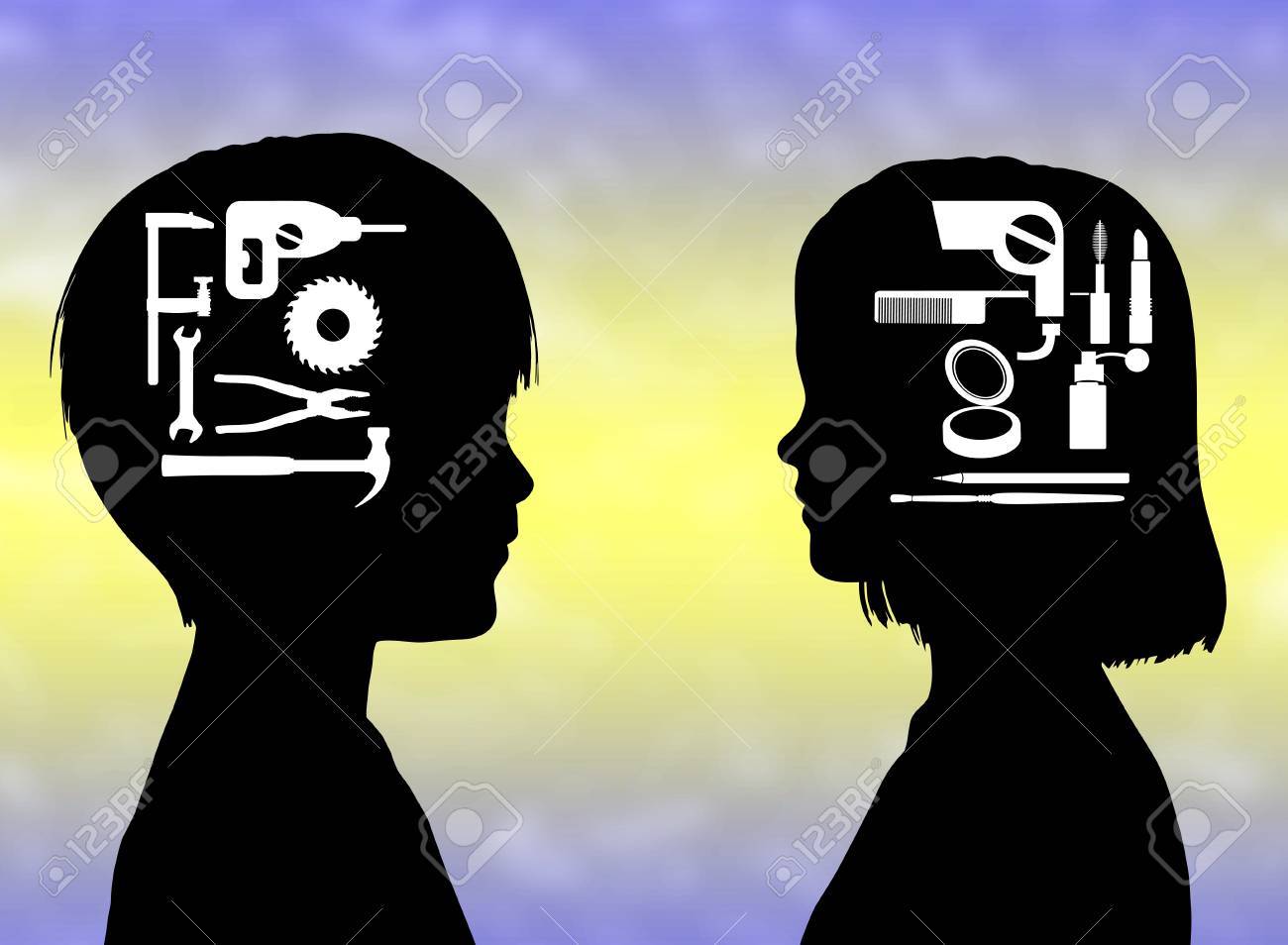 Гендерная социализация включает две взаимосвязанные стороны:
освоение принятых в данной культуре моделей мужского и женского поведения, отношений, норм, ценностей и гендерных стереотипов; 
воздействие общества, социальной среды на индивида с целью привития ему определенных правил и стандартов поведения, социально приемлемых для мужчин и женщин.
Механизмы гендерной социализации
 
В 1970 исследователь W.Mischel описал два базовых механизма гендерной социализации: дифференциальное усиление и дифференциальное подражание.
Дифференциальное усиление - это  процесс социализации в ходе которого принятое в обществе гендерно-ролевое поведение поощряется и одобряется, а несоответствующее наказывается. 
Вознаграждение чаще всего выступает в форме общественного одобрения, и наоборот, отклонение от требуемой гендерной модели в ряде случаев наказывается социальным неодобрением. 
Общество, как правило, при формировании гендерной роли и гендерного самосознания, ориентируется в воспитании на стереотипы фемининности/маскулинности. 
Однако, оно относится терпимо к маскулинному поведению девочки, но осуждает фемининное поведение мальчика. 
Так мальчики, которые выбирают для игр девочек, больше подвергаются насмешкам и менее популярны среди сверстников, чем те, которые ведут себя в соответствии с гендерными стереотипами. 
Родители и другие взрослые терпимы к проявлению агрессии у мальчиков, и не приемлют таковую у девочек, так как это не соответствует нормам поведения для девочек
Дифференциальное подражание - это  процесс социализации, в ходе которого индивид выбирает поло-ролевые модели в близких ему группах - семье, среди сверстников, в школе и пр. и начинает подражать принятому в них поведению. 
Дифференциальное подражание начинается, когда ребенок достиг трехлетнего возраста и завершил процесс гендерной идентификации. 
В это время он начинает обращать пристальное внимание на различия между мужчинами и женщинами, и замечает, что они по-разному выглядят, одеваются, выполняют разную работу как дома, так и вне его. 
Несмотря на то, что дети получают информацию от представителей обоих гендеров, они склонны подражать тому поведению, которое соответствует их гендеру. 
Мальчики стремятся подражать поведению мужчин, девочки – поведению женщин. 
Родители и другие взрослые не единственные социализирующие фигуры и ролевые модели.
 Достигнув гендерной константности, дети начинают активно искать социальные контакты, в которых они могут получить больше информации о поведении, которое, как они, считают соответствует их полу.
Факторы гендерной социализации

Процесс гендерной социализации осуществляется под действием ряда факторов.
Среди факторов гендерной социализации выделяют следующие: семья с ее характером исполнения ролей матери и отца в воспитании, 
детские игрушки, 
учреждения образования, 
литература, 
средства массовой информации,
 язык, работа, клубы по интересам, церковь и
Активная гендерная социализация начинается сразу же после рождения. 
С момента появления на свет малыша родители обращаются с дочерьми и сыновьями по-разному. 
Уже в первые дни жизни очевидны невербальные различия в обращении с маленькими детьми.
 Матери и отцы чаще прикасаются к новорожденным сыновьям, чем дочерям. 
На протяжении первых трех месяцев жизни матери берут на руки, качают, целуют сыновей чаще, чем дочерей. 
Матери говорят с дочерьми больше, но проявляют большую чувствительность к настроению сыновей. 
Со временем такое положение вещей может вести к формированию у мальчиков ощущения большей собственной значимости и способности контролировать других.
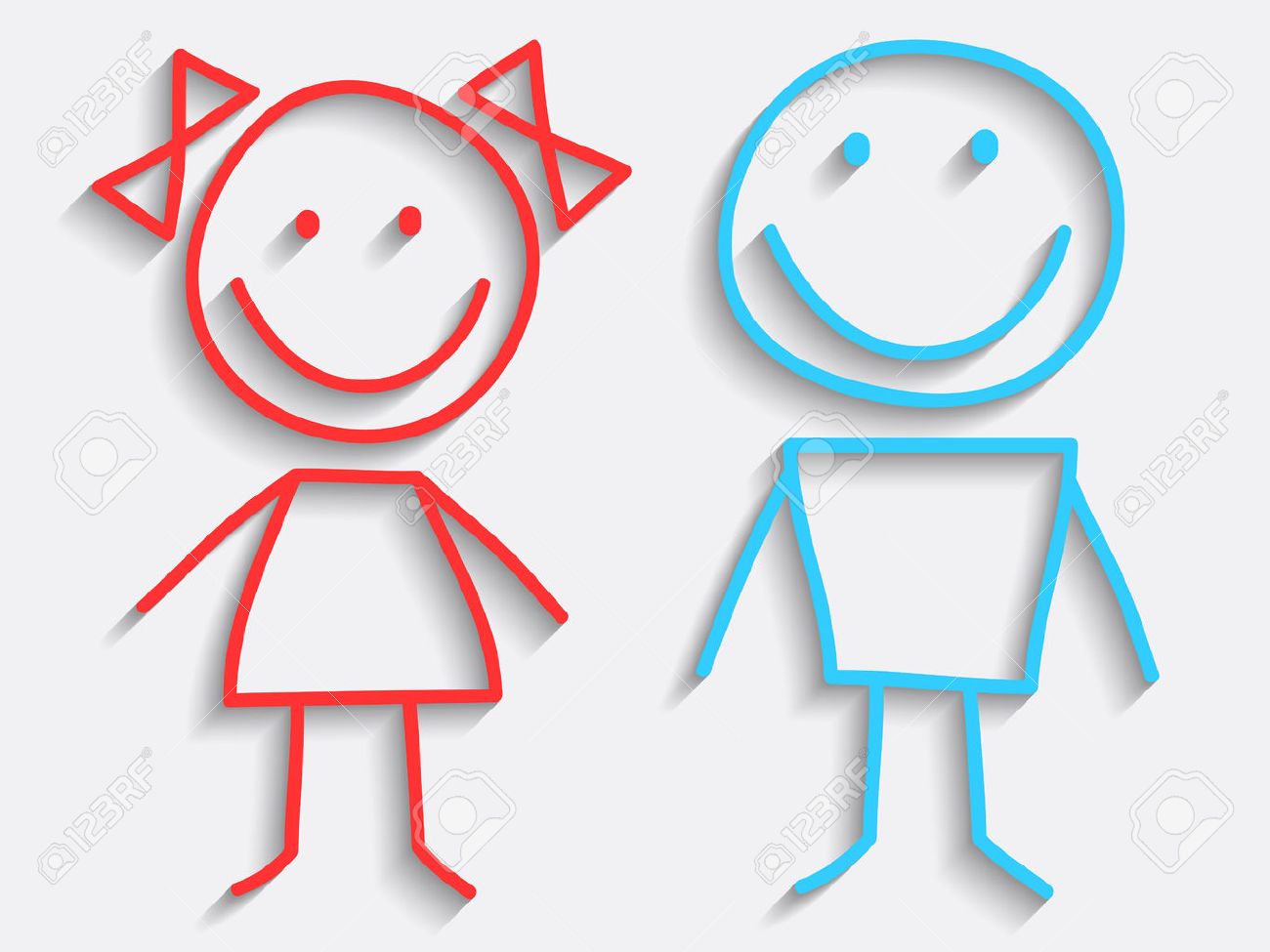 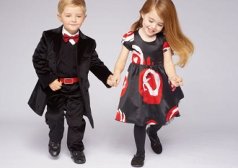 И родители, и другие взрослые полагают, что девочки больше нуждаются в помощи. 
Матери быстрее реагируют на плач девочек - быстрее подходят к ним.
 Отцы чаще и быстрее приходят на помощь дочерям, нежели сыновьям. 
Большая готовность взрослых к помощи девочке может усиливать возникающее у нее чувство собственной беспомощности. 
Как известно, в общем, женщины более склонны просить помощи, чем мужчины. Однако, просьбы о помощи могут приводить к снижению уверенности в себе. 
Девочек держат ближе к себе на протяжении всех возрастных этапов развития. 
Мальчики же получают больше возможностей для развития исследовательских навыков, для реализации как двигательной, так и познавательной активности. 
Им чаще позволяют играть во дворе, на улице, без присмотра взрослых, они могут дальше уходить от дома, заниматься активным изучением окружающего мира. 
Таким образом, уже в раннем детстве закладывается программа по разделению мест пребывания.